状元成才路慕课堂
统编版六年级下册
语文慕课堂
主讲：四维老师
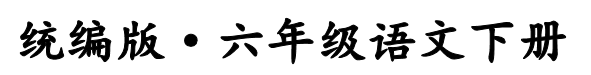 语文园地
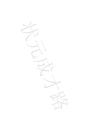 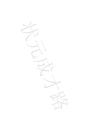 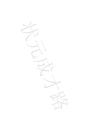 词句段运用
百里不同风，
千里不同俗。
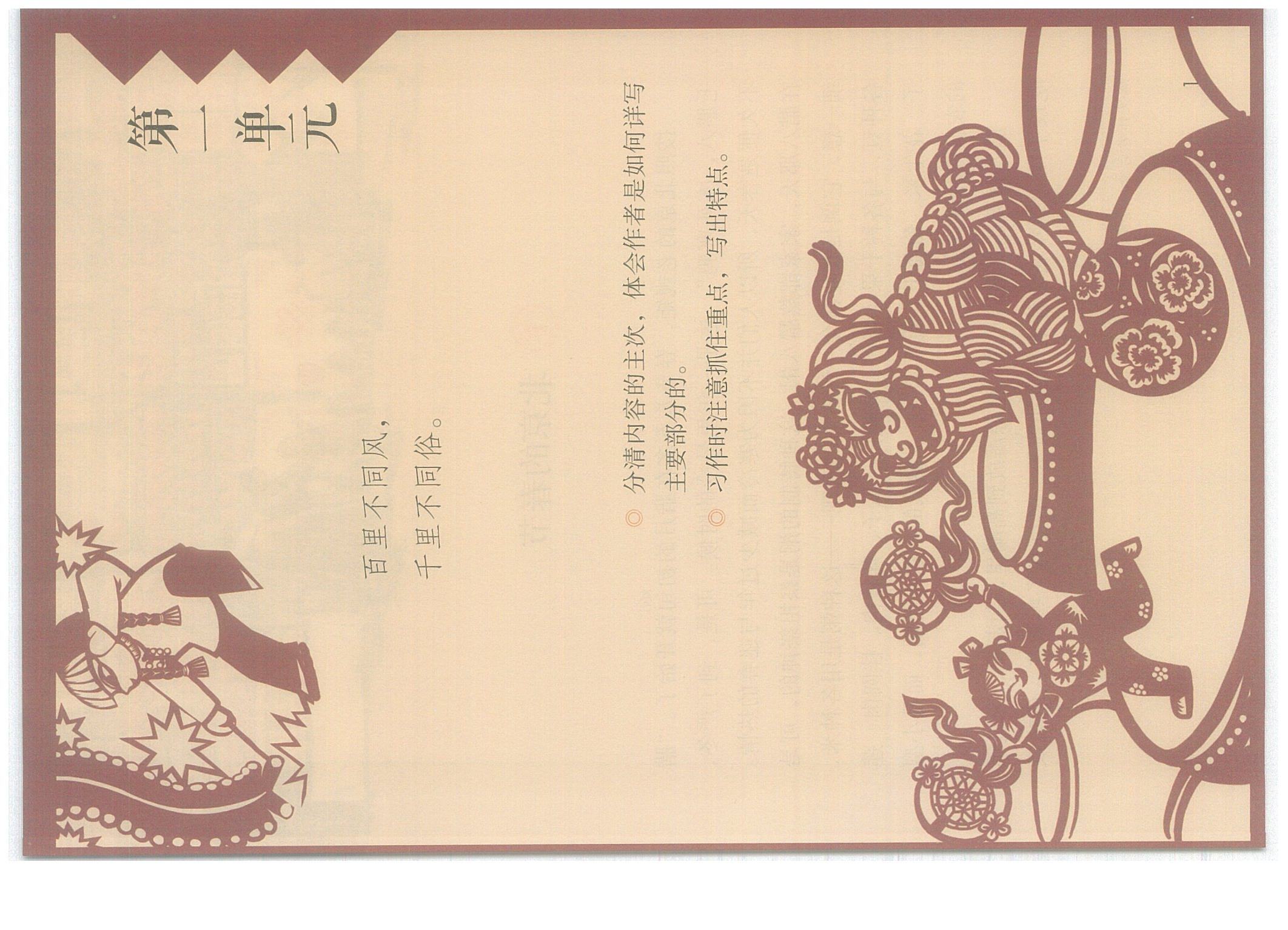 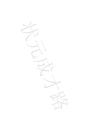 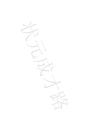 习俗
过年的时候吃年糕：寓意万事如意年年高
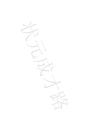 寓意
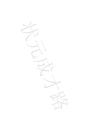 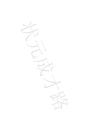 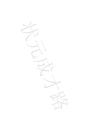 你知道下面这些习俗的寓意吗？
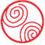 过年的时候吃鱼：　　　　　　　　　　　　
建筑上雕刻蝙蝠：
寓意生活富余，年年有余
寓意遍地是福，福从天降
你还知道哪些寓意吉祥的习俗？用线连起来。
正月十五点灯笼         寓意祈盼团圆，幸福美满
中秋赏月吃月饼         寓意辞旧岁，迎新年
过年的时候守岁         寓意驱魔降福，喜庆光明
冬至的时候吃饺子       寓意去除污秽，迎接美好
春节的时候贴对联       寓意耳朵不受冻
春节前倒贴福字         寓意驱邪保平安
元宵节吃汤圆           寓意合家团圆
傣族泼水               寓意福气已到
我国的传统吃食、传统工艺和传统活动中往往有一些吉祥的寓意。
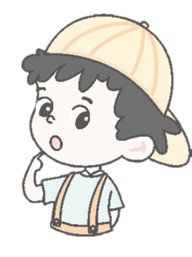 德国：在除夕夜将一片鱼鳞放入钱包，寓意给人带来好运，在新的一年财源滚滚。
英国：除夕在亲友家做客的人，在未交谈前，要先去拨弄壁炉的火，祝福主人“开门大吉”。  
西班牙：在新年钟声敲响的时候，开始吃葡萄，每敲一下，就吃一颗葡萄，一共敲12下，吃12颗葡萄，据说在新的一年里，这会给人们带来好运。  
日本：日本人除夕夜最重要的就是守岁，子夜去寺庙听108响钟声，寓意祛除旧日烦恼污垢，迎接新的希望。
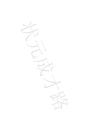 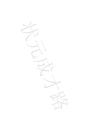 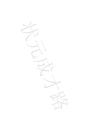 书写提示
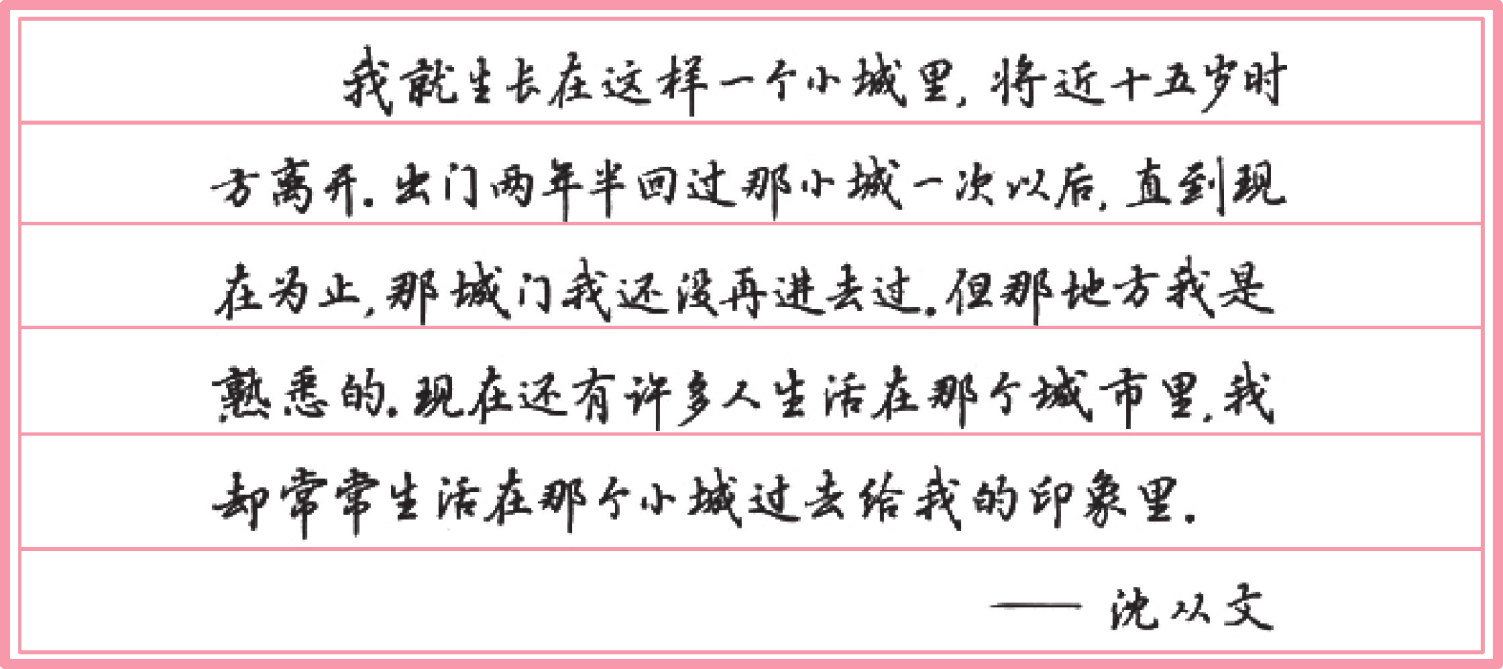 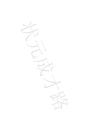 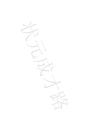 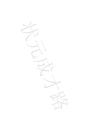 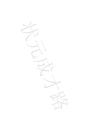 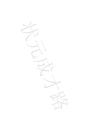 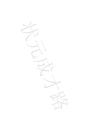 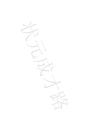 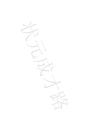 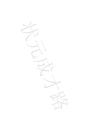 书写提示
观察下面的字，再照着写一写，看看自己的书写速度是不是有所提高。
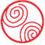 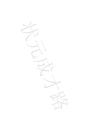 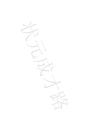 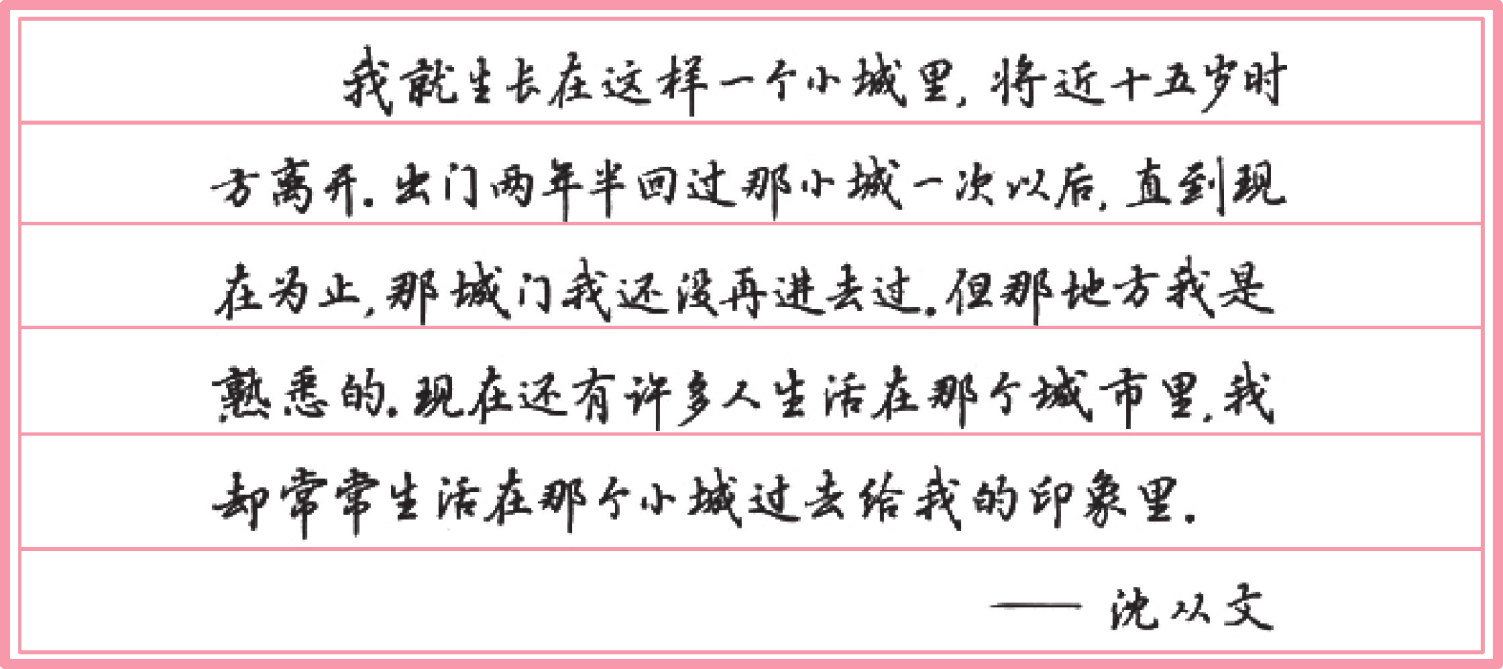 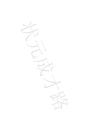 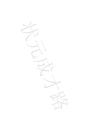 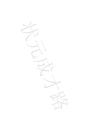 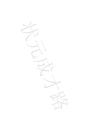 请根据对行楷的观察和了解，平时认真练习，提高自己的书写水平和速度。学会基本的行楷后，还可以依照自己的习惯，使行笔出现各种变化，甚至追求或创造不同的笔道线条，形成独有的书写风格。
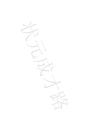 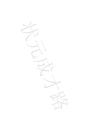 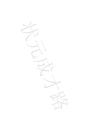 日积月累
长歌行
          汉乐府
青青园中葵，朝露待日晞。
阳春布德泽，万物生光辉。
常恐秋节至，焜黄华叶衰。
百川东到海，何时复西归？
少壮不努力，老大徒伤悲！
长歌行：汉乐府曲调名。
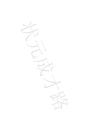 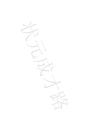 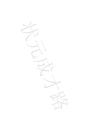 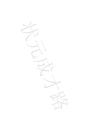 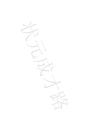 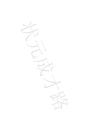 shuāi
kūn
华
焜
衰
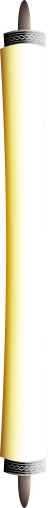 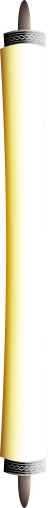 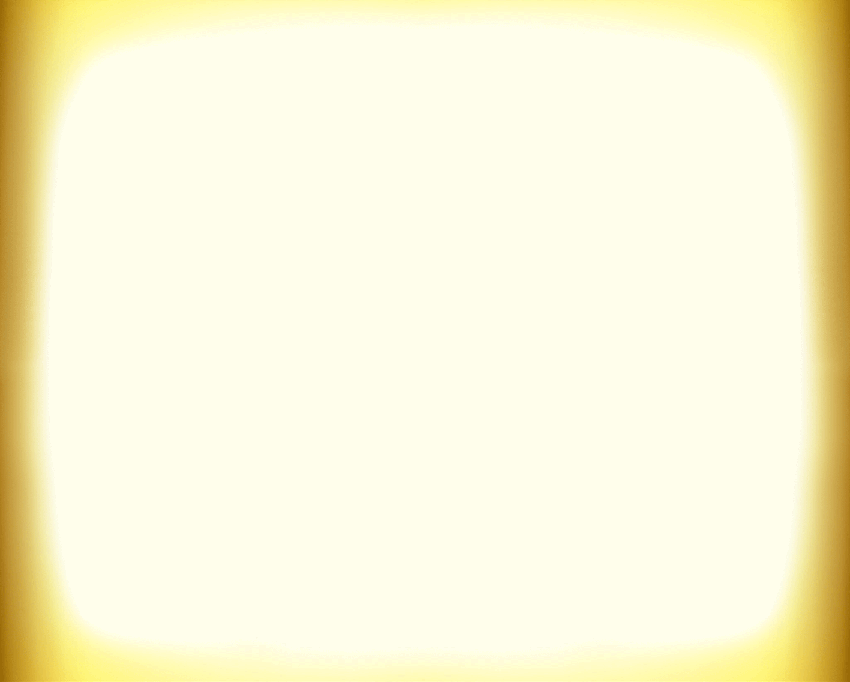 常恐秋节至，焜黄华叶衰 。
华：同“花”。
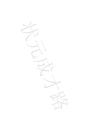 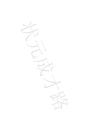 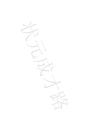 日积月累
长歌行
汉乐府
青青园中葵，朝露待日晞。
阳春布德泽，万物生光辉。
常恐秋节至，焜黄华叶衰。
百川东到海，何时复西归？
少壮不努力，老大徒伤悲！
注释
长歌行：汉乐府曲调名。
葵：冬葵，我国古代重要蔬菜之一，可入药。
晞：天亮，引申为阳光照耀。
阳春：温暖的春天。
布：布施，给予。
德泽：恩惠。
秋节：秋季。
煜黄：形容草木凋落枯黄的 样子。
华：同“花”。
徒：白白的。
百川：河流。
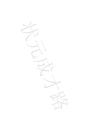 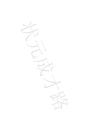 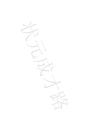 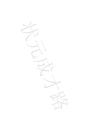 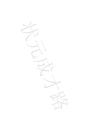 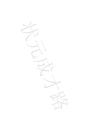 ①朝露：清晨的露水。
②晞：天亮，引申为阳光照耀，这里指晒干。
③布：布施，给予。
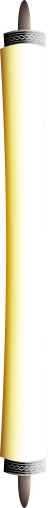 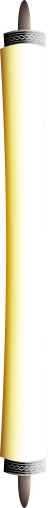 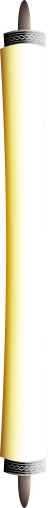 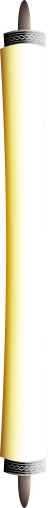 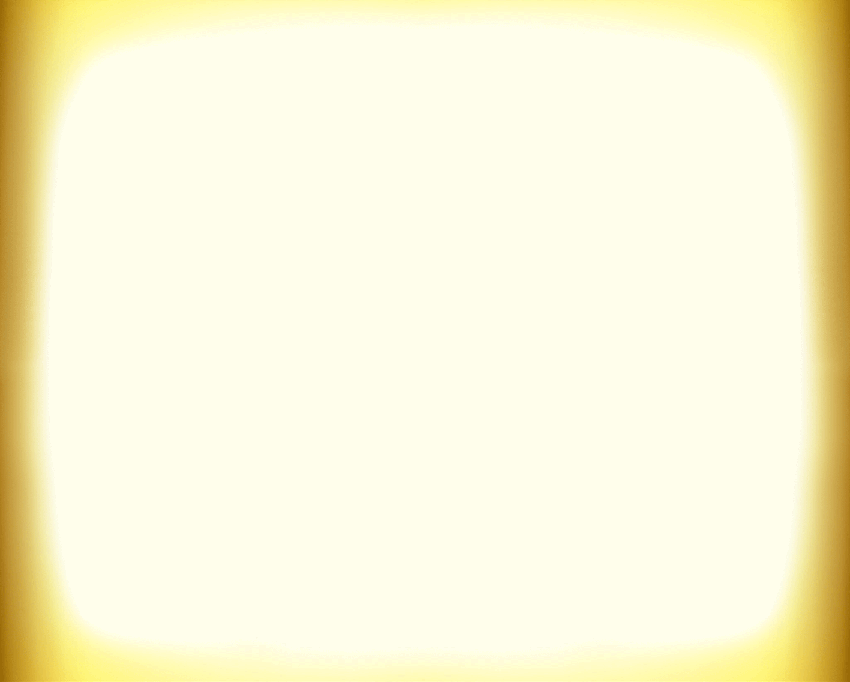 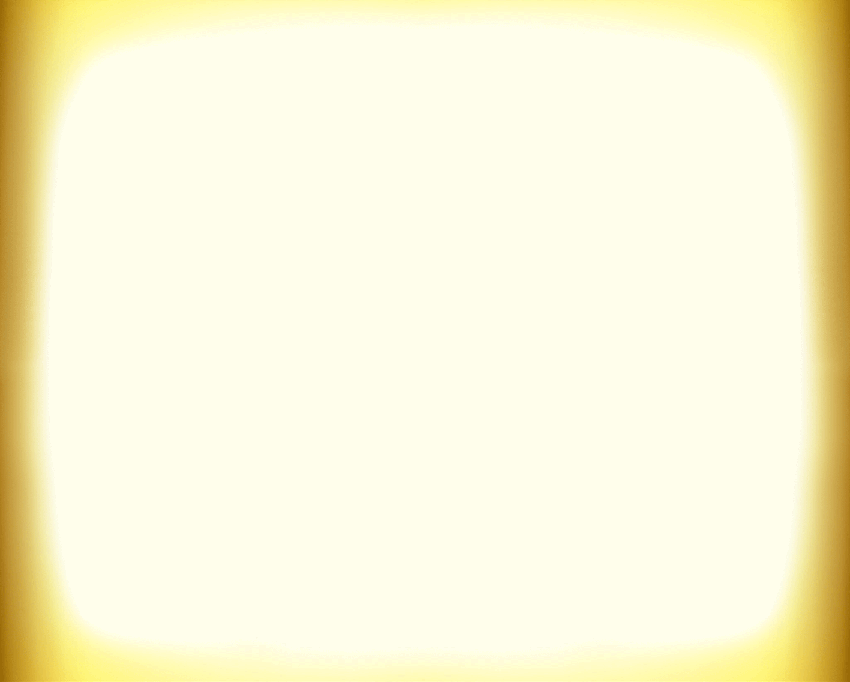 青青园中葵，朝露①待日晞② 。
阳春布③德泽④，万物生光辉。
④德泽：恩惠。
⑤焜黄：形容草木凋落、枯黄的样子。
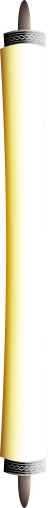 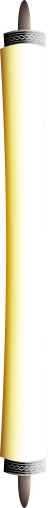 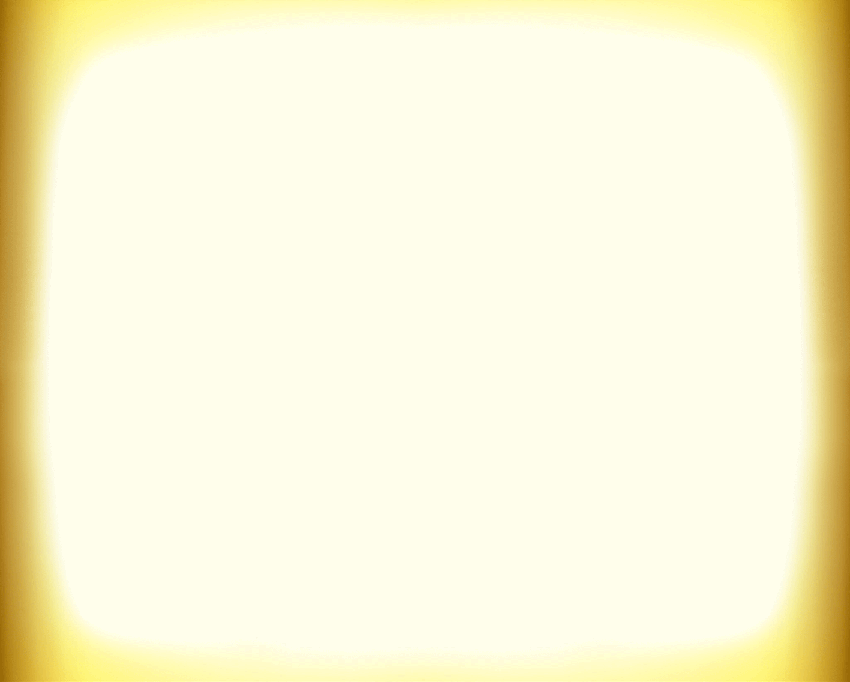 常恐秋节至，焜黄⑤华叶衰 。
⑥少壮：年轻力壮，指青少年时代。
⑧徒：白白地。
⑦老大：指年老了，老年。
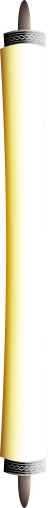 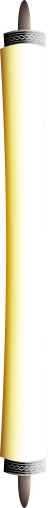 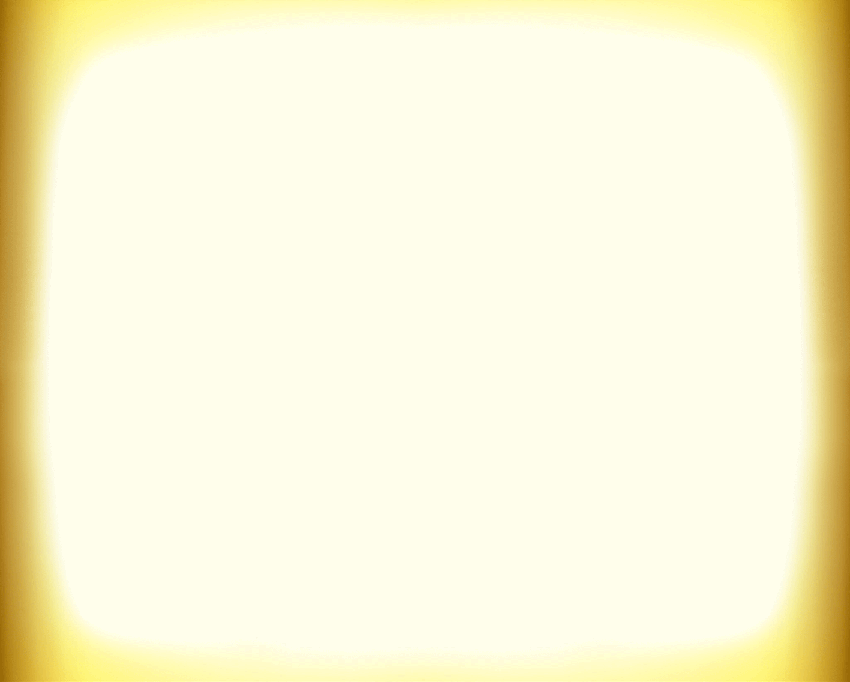 少壮⑥不努力，老大⑦徒⑧伤悲！
早晨，园中的葵菜枝叶苍翠，附着于葵叶之上的朝露显得格外晶莹透亮。和煦的春天，处处洒满阳光雨露，万物蓬勃无不闪耀着生命的光辉。常常担心秋季很快来临，红花绿叶纷纷枯黄凋零。江河滔滔不绝地流向东海，何时才能掉头流回西边？年轻时不抓紧时机奋发努力，等到年老时一事无成，必然会后悔徒生悲伤。
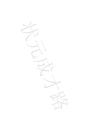 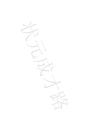 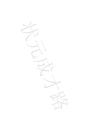 日积月累
长歌行
汉乐府
青青园中葵，朝露待日晞。
阳春布德泽，万物生光辉。
常恐秋节至，焜黄华叶衰。
百川东到海，何时复西归？
少壮不努力，老大徒伤悲！
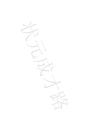 实景
虚景
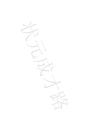 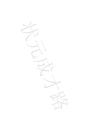 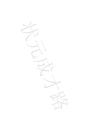 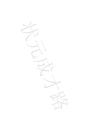 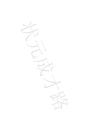 这首诗中写了许多自然现象，同学们可以想象诗中描写的万物随季节变换由盛转衰的景象，想象一下大川东去的画面。
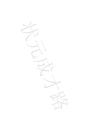 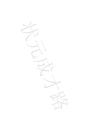 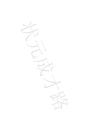 日积月累
长歌行
汉乐府
青青园中葵，朝露待日晞。
阳春布德泽，万物生光辉。
常恐秋节至，焜黄华叶衰。
百川东到海，何时复西归？
少壮不努力，老大徒伤悲！
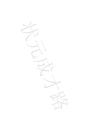 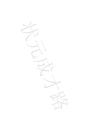 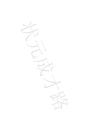 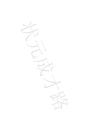 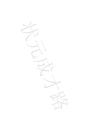 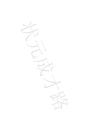 从这首诗中你得到哪些启发呢？
“少壮不努力，老大徒伤悲”告诉我们一定要珍惜时间，好好读书，以免年老的时候为碌碌无为而后悔。
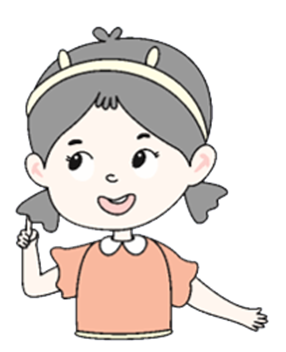 一寸光阴一寸金，寸金难买寸光阴。

莫等闲，白了少年头，空悲切。

黑发不知勤学早，白首方悔读书迟。

花有重开日，人无再少年。
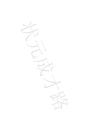 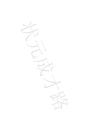 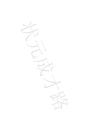 课后练习
1.下列关于《长歌行》的理解，对的打“√”，错的打“×”。
（1）“长歌行”是这首诗歌的诗题。                 （   ）
（2）“朝露待日晞”一句中“晞”是阳光照耀的意思。 （   ）
（3）《长歌行》全诗以景寄情，由情入理。           （   ）
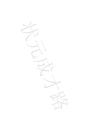 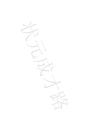 ×
√
√
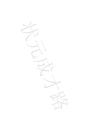 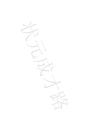 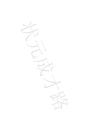 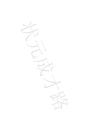 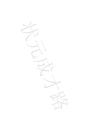 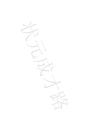 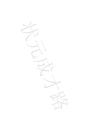 课后练习
2.在《长歌行》中，诗人借助_________________、_________________、_________________等自然现象，抒发了________________________________的感慨，劝诫人们要__________________________________________。其中，“______________________________”成为了勉励人们的名句。
朝露易晞
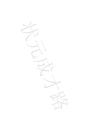 花叶秋落
流水东去不归来
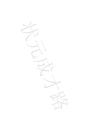 时光易逝、生命短暂
紧紧抓住飞逝的时间，奋发努力，趁少壮年华有所作为
少壮不努力，老大徒伤悲。
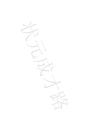 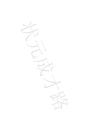 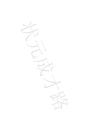 课后作业：
写一幅行楷作品。
读一读并背一背《长歌行》。
完成单元阅读及第5课预习卡作业。
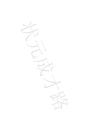 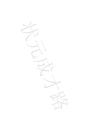 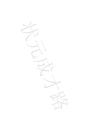 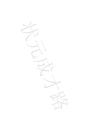 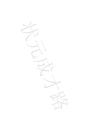 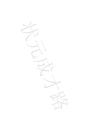 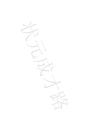 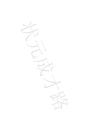 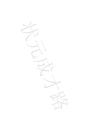